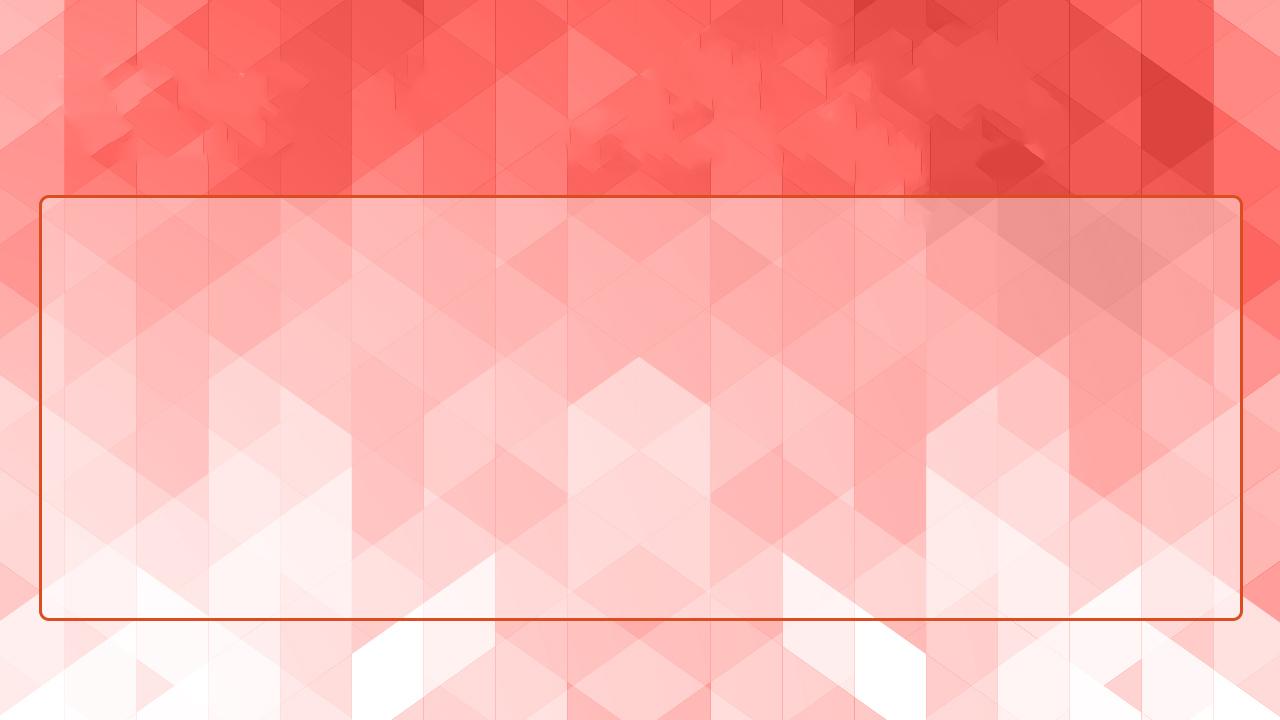 COORDENADORIA DE ORÇAMENTO​Equipe

Coordenadora - Elisangela Possato Sentanin ​                                      Rede Orçamento:​      Amanda de Azevedo
Vice Coordenador – Whislei Fernande Lopes Morassutti​                                                       Adriana Lucia Vitalino ​
Camilla Piai de Mattos ​                                                                                                                                                         ​
Murilo Mendes Alves​
​
Finalidade​
A Coordenadoria de Orçamento (COr) é a unidade responsável por planejar e propor a execução do orçamento da UFSCar, tal como o Orçamento da União, créditos suplementares, convênios, recursos próprios etc.​
​
Atribuições​
Propor critérios e procedimentos para obtenção de dotação orçamentária, bem como para a distribuição e aplicação dos recursos da UFSCar, em especial no que se refere as fontes de recursos do Tesouro Nacional e Recursos Próprios, respeitando o determinado pelo Conselho Universitário e preceitos legais vigentes.​
Assessorar o Pró-Reitor de Administração em assuntos de sua competência.​
Elaborar Proposta Orçamentária Anual em conjunto com o Pró-Reitor de Administração de acordo com as diretrizes governamentais.​
Acompanhar e avaliar a execução orçamentária dos recursos da UFSCar.​
Acompanhar e manter atualizado o orçamento da UFSCar, à incorporação de recursos provenientes de créditos suplementares, convênios, recursos próprios etc.​
Elaborar Distribuição Interna de Recursos do Tesouro aos Centros de Custos de acordo com índices estabelecidos.​
[Speaker Notes: COORDENADORIA DE ORÇAMENTO​
Equipe​
COORDENADORIA DE ORÇAMENTO​
Equipe​]
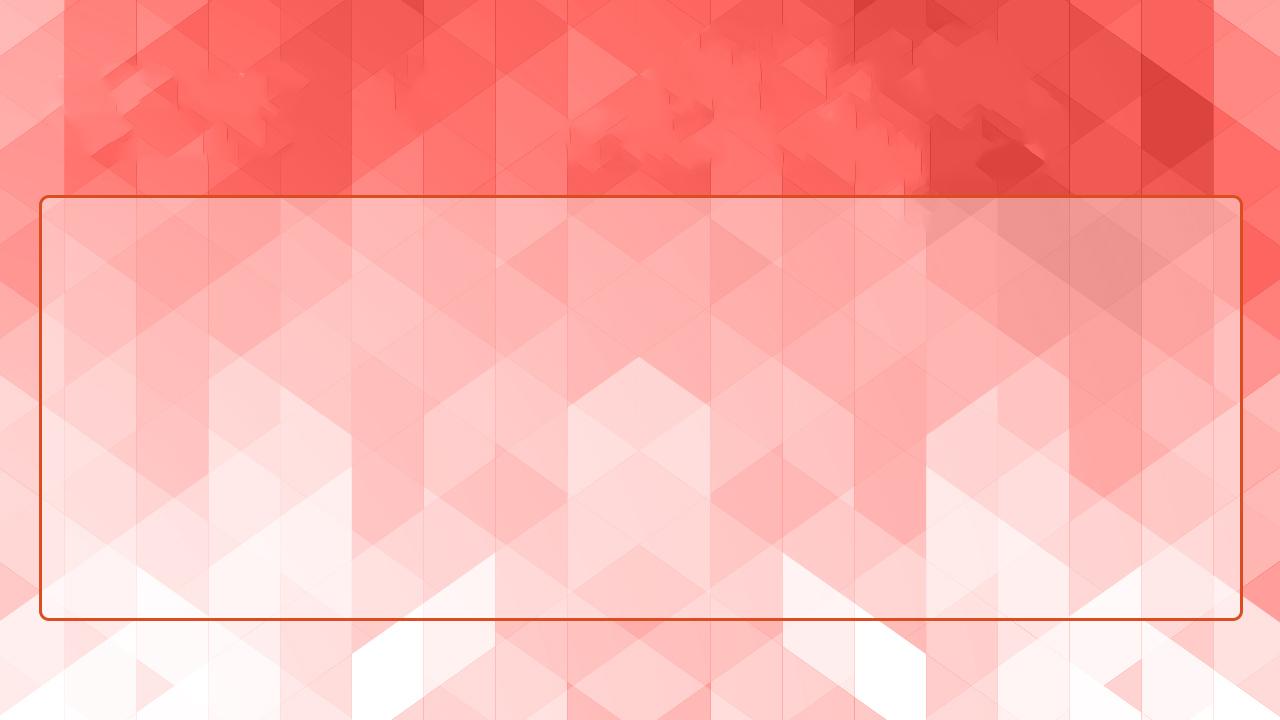 Diagnóstico situacional da Unidade  (desafios e possíveis soluções)
Diagnósticos
A COr faz a gestão do Orçamento da UFSCar conforme a liberação deste no sistema SIAFI pelo Governo Federal, através do  controle orçamentário e a execução orçamentária da UFSCar (emissão de empenhos).​
Gestão do Acompanhamento Físico Financeiro em duas etapas: em julho de JAN-JUL e em janeiro de JAN-DEZ através do sistema SIOP.​
Acompanhamento dos Recursos de Emendas Parlamentares no sistema SIMEC, e no segundo semestre, a elaboração da PLOA para o ano seguinte, no sistema SIOP  juntamente com a ProAd (Pró-Reitores).​
Adequação de novos procedimentos junto ao Siafi Web, com os novos servidores da Rede Orçamento junto a COr, para a Execução Orçamentária COr Empenhos – nova atribuição da COr.​
​
Desafios
A missão da Coordenadoria de Orçamento é fazer a gestão do controle orçamentário (fontes RTN, PNAES, RP, Emendas, execução orçamentária dos convênios) dando suporte à ProAd junto às suas orientações.​
Neste semestre diante da instabilidade do cenário do Governo Federal a COr tem trabalhado junto à ProAd, assessorando nas tomadas de decisões, quanto na execução do orçamento que está sendo liberado em etapas. O desafio é atender ao máximo de demandas  possíveis diante do cenário orçamentário que se apresenta.​
Elaborar Distribuição Interna de Recursos do Tesouro aos Centros de Custos de acordo com índices estabelecidos.​
Adequar o Módulo Orçamento no sistema SAGUI às unidades recebedoras de recursos .​
Organizar o processo de assinatura digital de Empenhos (ordenador e gestor financeiro) para que seja feita de forma dinâmica junto ao novo sistema SiafiWeb,  através da Execução Orçamentária  - Rede Orçamento.​
[Speaker Notes: Diagnósticos:

A COr faz a gestão do Orçamento da UFSCar conforme a liberação deste no sistema SIAFI pelo Governo Federal, através do  controle orçamentário e a execução orçamentária da UFSCar (emissão de empenhos).​
Gestão do Acompanhamento Físico Financeiro em duas etapas: em julho de JAN-JULHO e em janeiro de JAN-DEZ através do sistema SIOP.​
Acompanhamento dos Recursos de Emendas Parlamentares no sistema SIMEC, e no segundo semestre , a elaboração da PLOA para o ano seguinte , no sistema SIOP  juntamente com a ProAd (Pró-Reitores).​
Adequação de novos procedimentos junto ao Siafi Web, com os novos servidores da Rede Orçamento junto a COr, para a Execução Orçamentária - COr Empenhos – nova atribuição da COr.​
​]
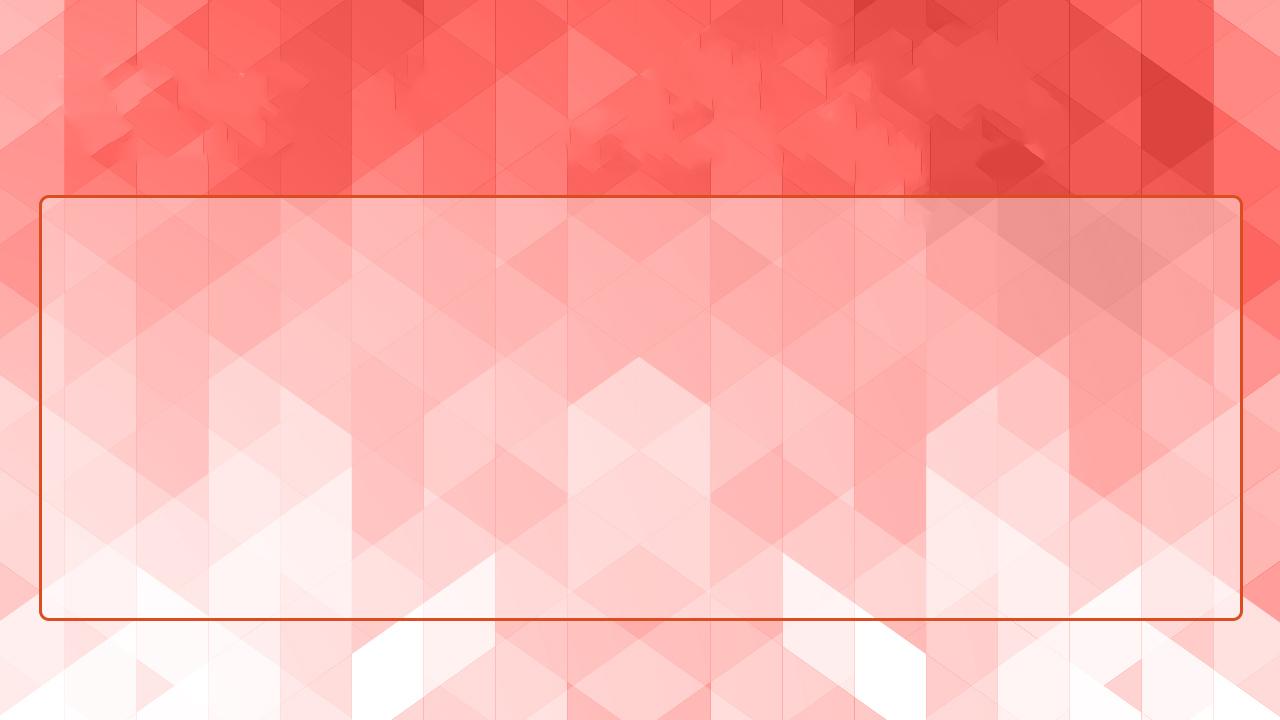 Principais ações realizadas nos últimos 6 meses
Controle do orçamento disponível e execução orçamentária junto à ProAd, dando apoio aos Pró-Reitores de Administração com a atualização diária dos saldos dos recursos da UFSCar.​

Acompanhamento Físico Financeiro do Orçamento junto ao sistema SIOP JANEIRO à JULHO/2021.​

Suporte à Administração na captação de Emendas Parlamentares e de Bancada.​

Integração e organização da dinâmica de trabalho multicampi, com comunicação dinamizada entre as redes/ProAd e suas equipes na resolução de situações-problema e/ou emergências.​

Adequação de novos procedimentos junto ao Siafi Web, com os novos servidores junto a COr, para a Execução Orçamentária - COr Empenhos.​
​
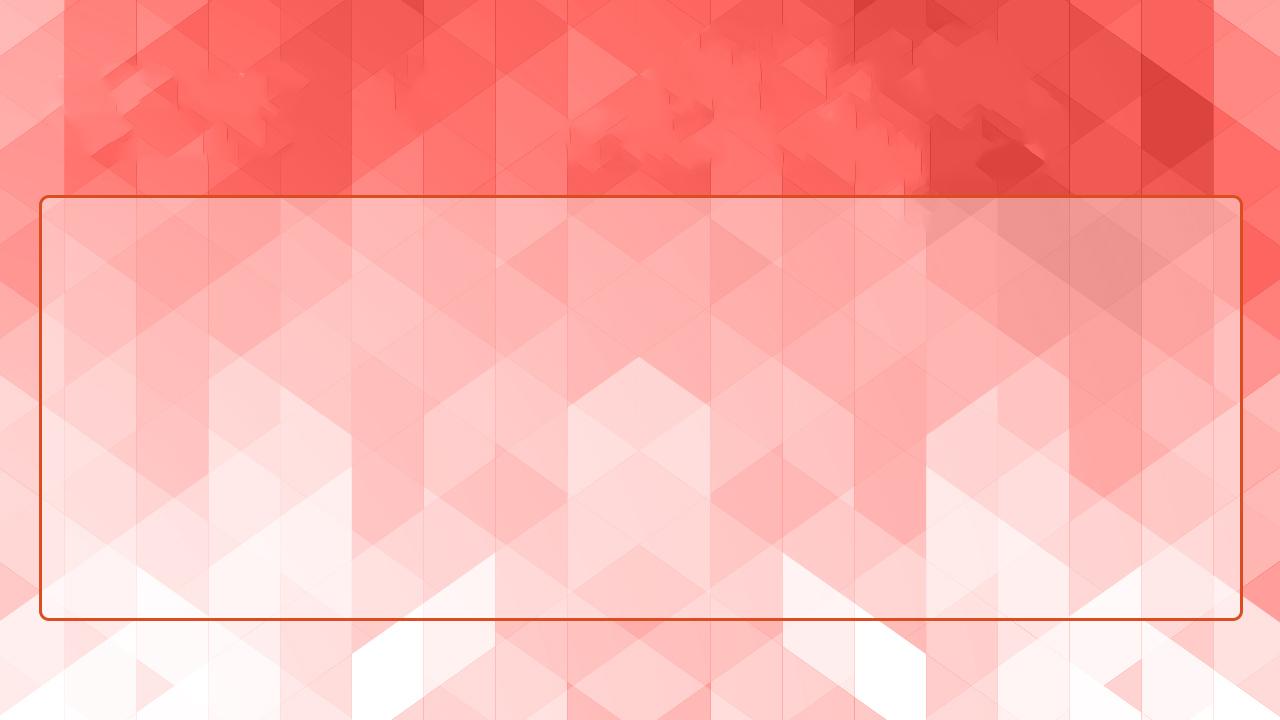 Planejamento para os próximos 6 meses
Gestão do Controle e Execução Orçamentária  junto à ProAd conforme saldos de recursos  já liberados  no primeiro semestre, e a liberação do saldo contingenciado. ​
Elaborar Proposta Orçamentária - PLOA junto a ProAd, no sistema SIOP.
Equacionar conjunto com a SIn, pequenas inconsistências no módulo Orçamento do SAGUI  que se apresentaram neste semestre.
A implantação do módulo Orçamento no Sagui com a distribuição de recursos à cada unidade (centros, pró-reitorias, etc..)​
Execução Orçamentária total dos recursos UFSCar  2021.
Acompanhamento Físico Financeiro do Orçamento junto ao sistema SIOP de JANEIRO À DEZEMBRO/2021.
Adequar e dinamizar o processo das assinaturas digitais nos Empenhos  no sistema SiafiWeb​.
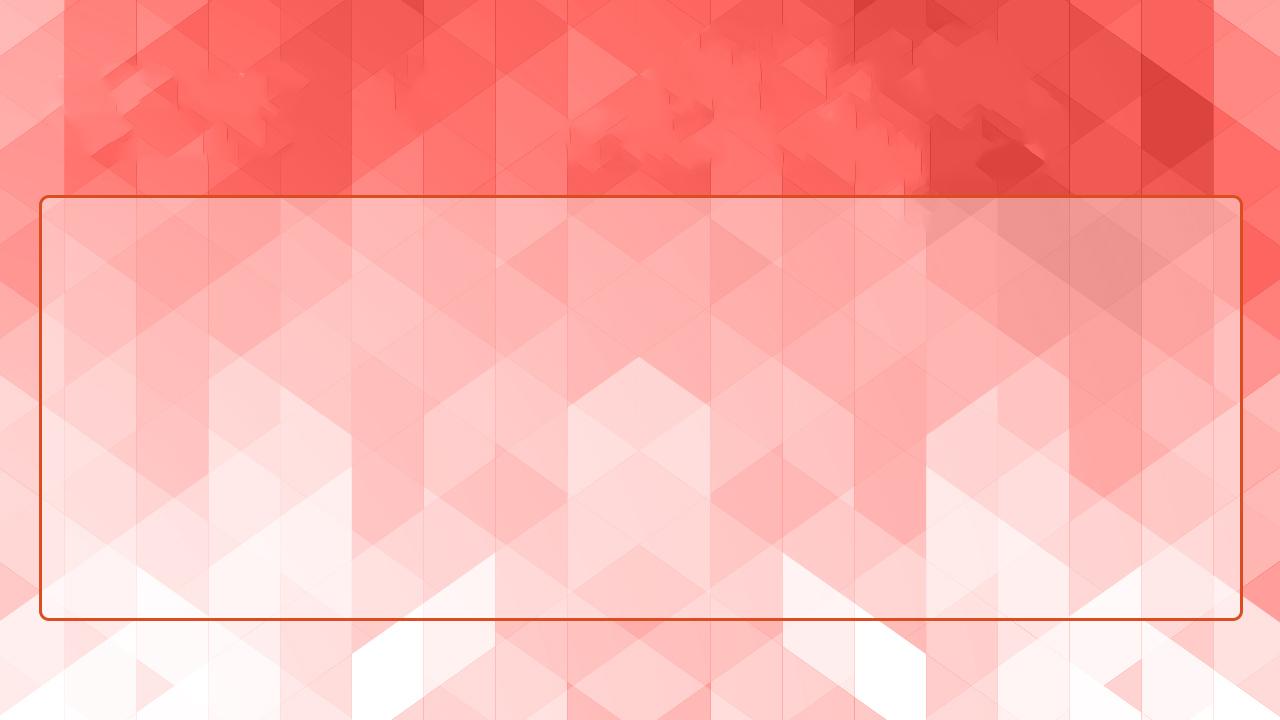 Proposta de readequação Departamento/ Coordenadoria e equipe
Proposta de readequação da coordenadoria e equipe: criar uma UORG dentro da COr
 para o Vice Coordenador que realiza as seguintes atividades:​
Controle Orçamentário dos recursos oriundos da fonte do Recurso do Tesouro Nacional na parte de Funcionamento da UFSCar, PNAES, Reestruturação, Recursos Próprios, divididos em Custeio e Capital, trabalhando junto ao sistema SIAFI, acompanhando os créditos orçamentários, assessorando à   Coordenadora de Orçamento nas tomadas de decisões junto à Gestão Superior (ProAd) e aos órgãos do MEC (SPO, SOF)​.
Responsável pela Execução Orçamentária (COr Empenhos) Novo*.​
​